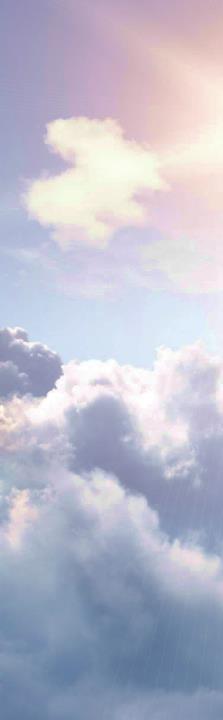 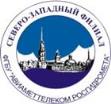 Северо-Западный филиал ФГБУ «Авиаметтелеком Росгидромета»
Авиаметеорологическое обслуживание гражданской и экспериментальной авиации  
на территории ответственности 
Северо-Западного филиала 
ФГБУ «Авиаметтелеком Росгидромета»
ФАП № 60
«Предоставление метеорологической информации для обеспечения полетов воздушных судов»
Санкт-Петербург,
1 апреля 2015
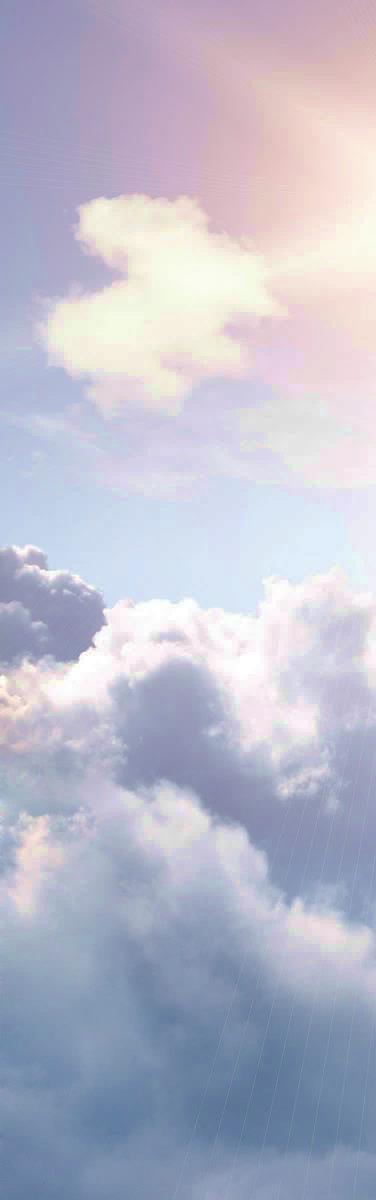 Федеральные авиационные правила
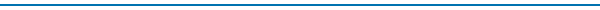 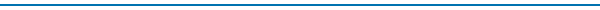 С 25 апреля 2015 года вводятся в действие Федеральные авиационные правила «Предоставление метеорологической информации для обеспечения полетов воздушных судов» (далее - ФАП 60), утвержденные приказом Минтранса России от 03 марта 2014 года № 60 (зарегистрировано Минюстом России 18 сентября 2014 г. № 34093), разработаны в соответствии со стандартами Приложения 3 к Конвенции о международной гражданской авиации.
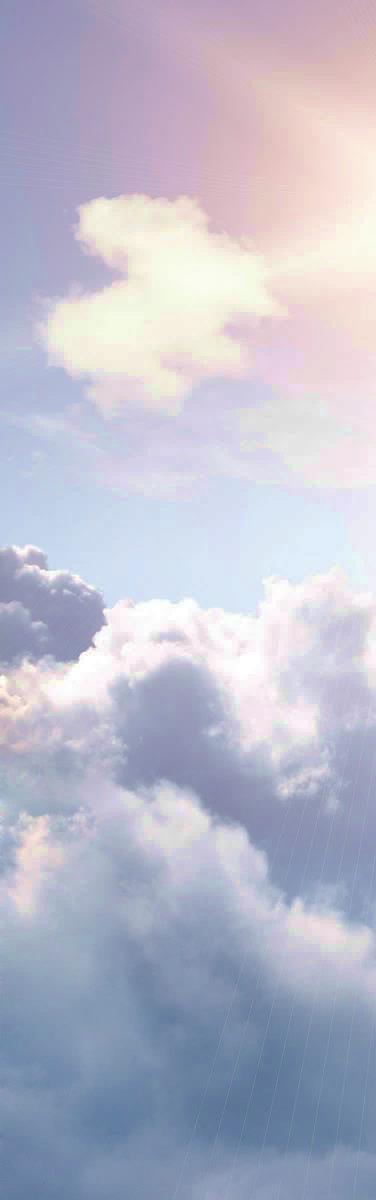 Инструктивный Материал по правилам и процедурам метеорологического обеспечения полетов, 
кодовым форматам, символам и сокращениям
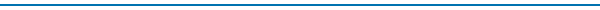 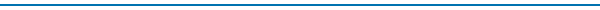 Инструктивный материал по SIGMET AIRMET
приказ №95 от 20.02.2015
Росгидрометом как полномочным органом для предоставления метеорологического обслуживания 
в интересах аэронавигации разработан и утвержден приказом Руководителя Росгидромета Инструктивный Материал (п.6 ФАП).

В целях выполнения требований ФАП60 выпуск авиаметеорологической информации будет осуществляться в соответствии с Инструктивным Материалом с 27 апреля 2015 года
Инструктивный материал по кодам  METAR SPECI TAF
приказ №115 от 05.03.2015
Инструктивный материал по прогнозам погоды в формате GAMET 
приказ №116 от 06.03.2015
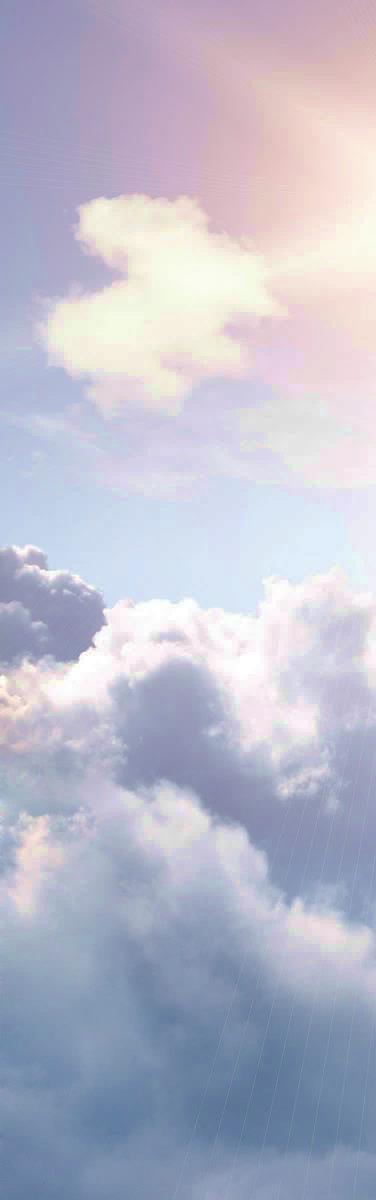 Сводки METAR, SPECI -Порядок следования элементов
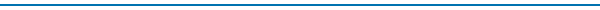 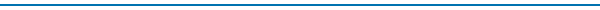 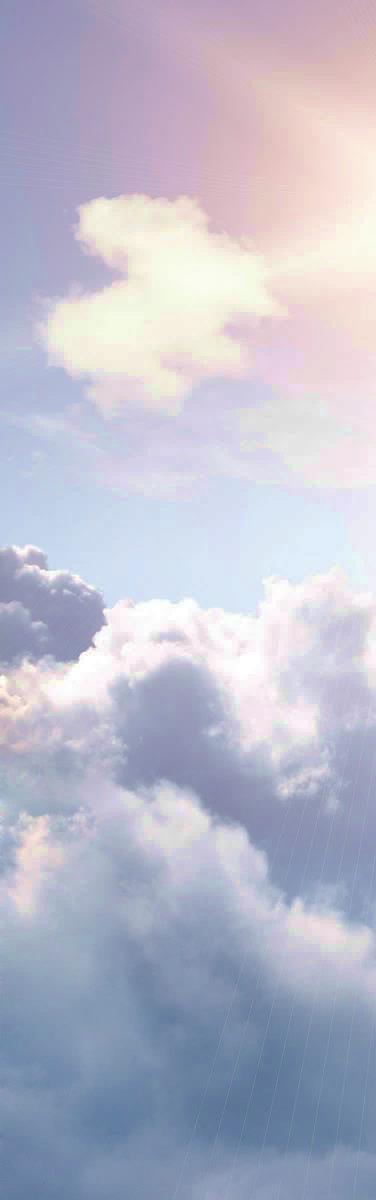 Сводки METAR, SPECI –
Группы идентификации
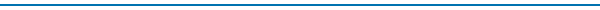 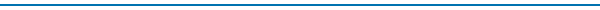 Выпускаются автоматические сводки METAR/SPECI AUTO
AUTO – идентификатор сводки, содержащей данные автоматических наблюдений, проводимых без участия человека. Согласно требованиям ИКАО в сводках AUTO сообщается обо всех элементах кода METAR или SPECI.
П р и м е ч а н и е – Если какой-либо элемент не может наблюдаться автоматической системой, группа, в которой он должен быть закодирован, заменяется знаками дробной черты. 
Сводки METAR/SPECI AUTO выпускаются вне регламента работы аэродромов:
Апатиты
Петрозаводск
-   Псков
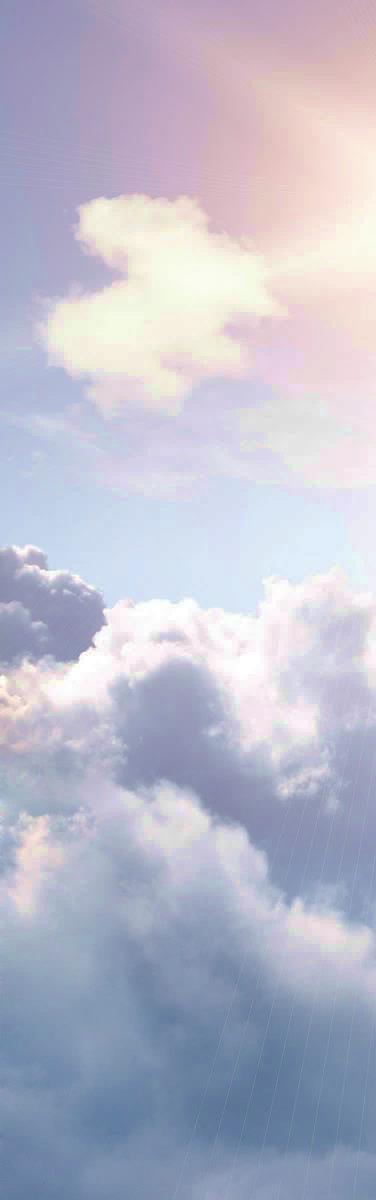 Сводки METAR, SPECI –
Видимость
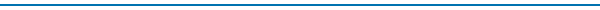 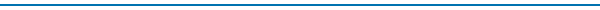 В сводки METAR, SPECI включаются:
 преобладающая видимость;
 минимальная видимость и ее общее направление относительно контрольной точки аэродрома (КТА)

Преобладающая видимость – наибольшее значение видимости, которое достигается в пределах, по крайней мере, половины линии горизонта, либо в пределах, по крайней мере, половины поверхности аэродрома. Обозреваемое пространство может включать в себя смежные или несмежные секторы.
     
Примечание. 
Это значение может определяться людьми, ведущими наблюдение, и/или с помощью инструментальных систем. В тех случаях, когда приборы установлены, они используются для наилучшей оценки преобладающей видимости.
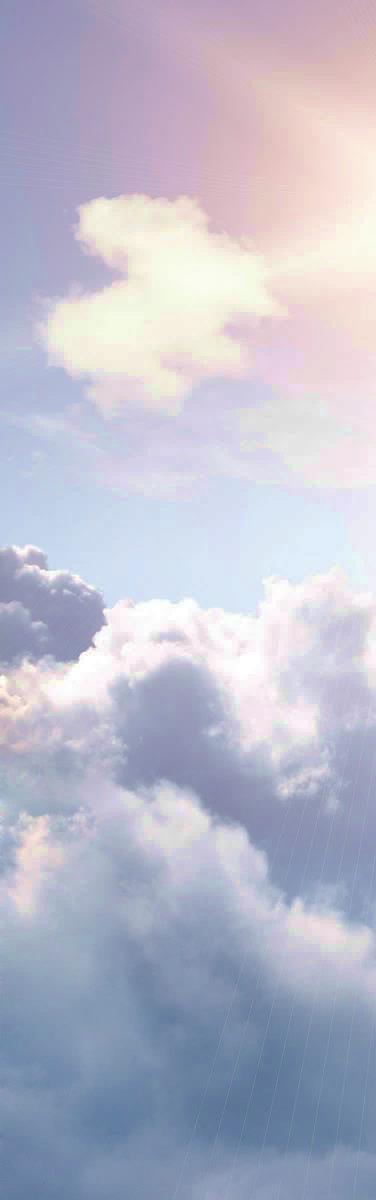 Сводки METAR, SPECI – Состояние ВПП 
ФАП и Инструктивный Материал
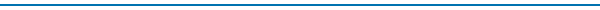 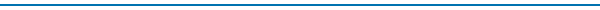 1.11.4 Информация о состоянии взлетно-посадочной полосы
           (кодовые таблицы приведены в Приложении 5 к ИМ)
RDRDR/ERCReReRBRBR 
R         	- указатель группы;
DRDR 		- номер взлетно-посадочной полосы DRDR с включением буквы 	  L, C, R,  обозначающих соответственно левую, центральную, 	  правую  параллельные ВПП;
ER        	- отложения на ВПП (кодовая таблица 0919);
CR        	- степень загрязнения ВПП (кодовая таблица 0519);
eReR     	- высота отложений (кодовая таблица 1079);
BRBR    	- коэффициент сцепления/эффективность торможения 	  (кодовая таблица 0366)

Внимание!
ФАП п.19: В качестве дополнительной информации в сводки METAR и SPECI также включаются: ………………………………………………………………………………………………..
 информация о состоянии взлетно-посадочной полосы в виде закодированной десятизначной группы, включаемой в сводку METAR/SPECI в том виде, в каком эти данные получены от аэродромной службы через органы ОВД;
 сведения о состоянии ВПП, предоставляемые уполномоченной аэродромной службой, в кодовом формате ИКАО.
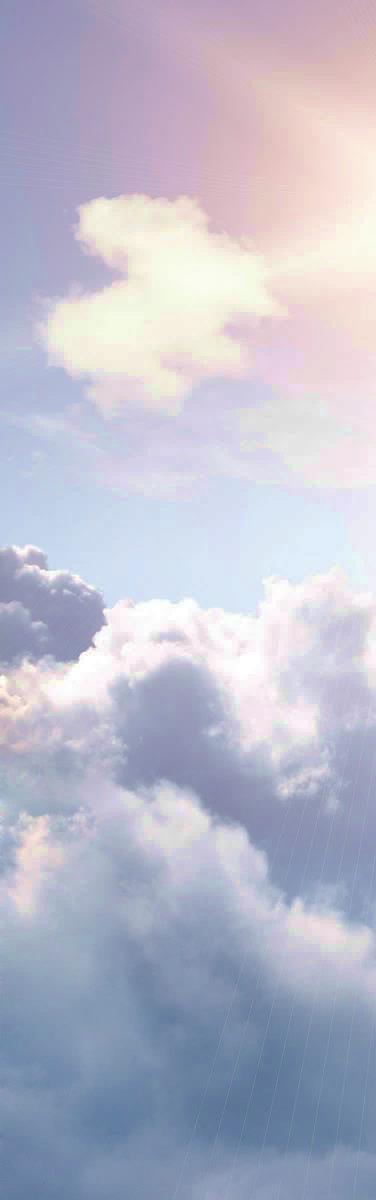 Информация о состоянии ВПП
Инструктивный Материал
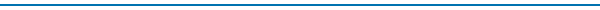 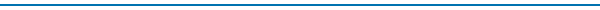 1.11.4 Информация о состоянии взлетно-посадочной полосы
           (кодовые таблицы приведены в Приложении 5 к ИМ)
RDRDR/ERCReReRBRBR 
Примеры:

 R24L/451293 - 26-50% ВПП 24 левая покрыто сухим снегом,            глубина которого составляет 12 мм, что ведет к среднему торможению;

R14///////  -  ВПП загрязнена и отсутствуют сведения о 
    состоянии ВПП, или эти сведения не обновляются в связи с закрытием аэродрома или запретом на производство полетов;

R/SNOCLO - закрытие аэродрома из-за снега на ВПП;

R14///99// - проводится очистка ВПП от снега, льда, слякоти;

R14/CLRD// - ВПП очищена
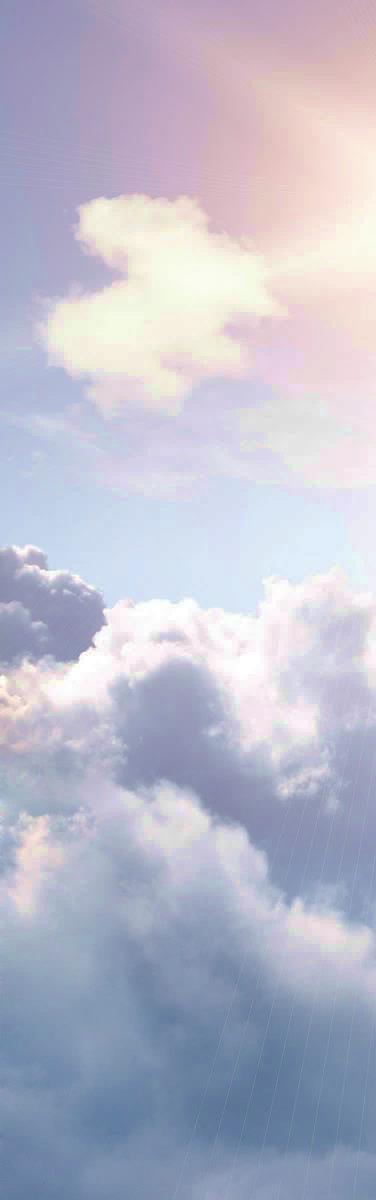 Критерии для выпуска специальных сводок-
ФАП и Инструктивный Материал
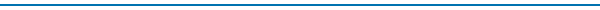 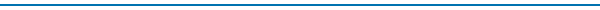 ФАП:
п.15: Перечень критериев для проведения специальных наблюдений, проводимых в интервале между регулярными наблюдениями, составляется метеорологическим органом на основе консультаций с органом ОВД и отражается в инструкции по метеорологическому обеспечению полетов на аэродроме.
п.22: Местные специальные сводки и сводки SPECI выпускаются в случаях, когда:
……………………………………………
пункты с 1) …по 12) включают ряд определенных параметров, связанных с ухудшением или улучшением условий погоды на Аэродроме 
Кроме того: 
13) в случаях, согласованных между аэродромным метеорологическим органом, осуществляющим наблюдения за метеорологическими параметрами на аэродроме, вертодроме или посадочной площадке, и органом ОВД.

Примечание. 
В  Инструкции по АМО всегда включались  согласованные с органами ОВД критерии, с учетом минимумов Аэродрома.
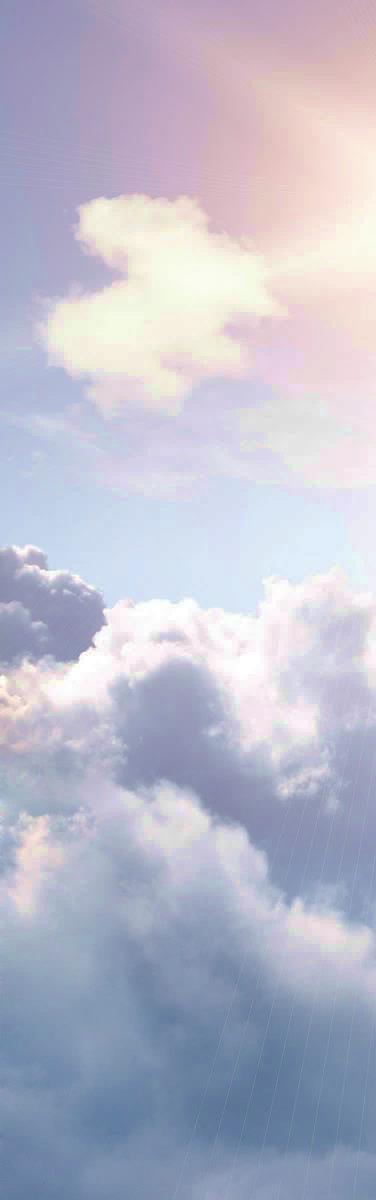 Информация о состоянии ВПП
ФАП и Инструктивный Материал
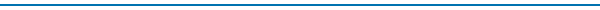 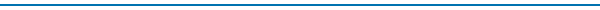 В соответствии с ФАП п.22: 
Требуют согласования следующие параметры:

4) изменение направления ветра потребуют смены рабочего направления ВПП или сила скорости ветра превышает эксплуатационные характеристики воздушных судов, выполняющих полеты на данном аэродроме;
5) повышение температуры воздуха на 2° С или более по сравнению с указанной в последней сводке или альтернативное пороговое значение, согласованное с полномочным метеорологическим органом, органом ОВД, заинтересованными эксплуатантами;
6) видимость улучшается и достигает или становится больше или ухудшается и становится меньше одного или нескольких из следующих значений: 800м, 1500м или 3000м;
7) дальность видимости на ВПП улучшается и достигает или превышает одно или несколько из следующих значений или дальность видимости на ВПП ухудшается и становится менее одного или нескольких из следующих значений: 150,350,600 или 800м;
10) высота нижней границы нижнего слоя значительной (BKN) или сплошной (OVC) облачности достигается одного или нескольких из следующих значений:30 м, 60 м, 150 м или 300м
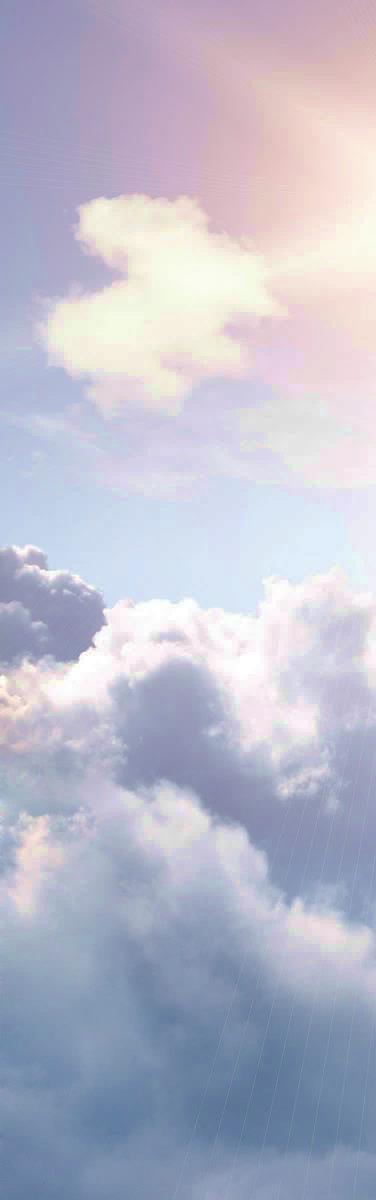 Вопросы к ФАП
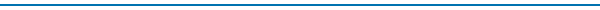 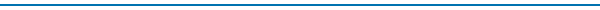 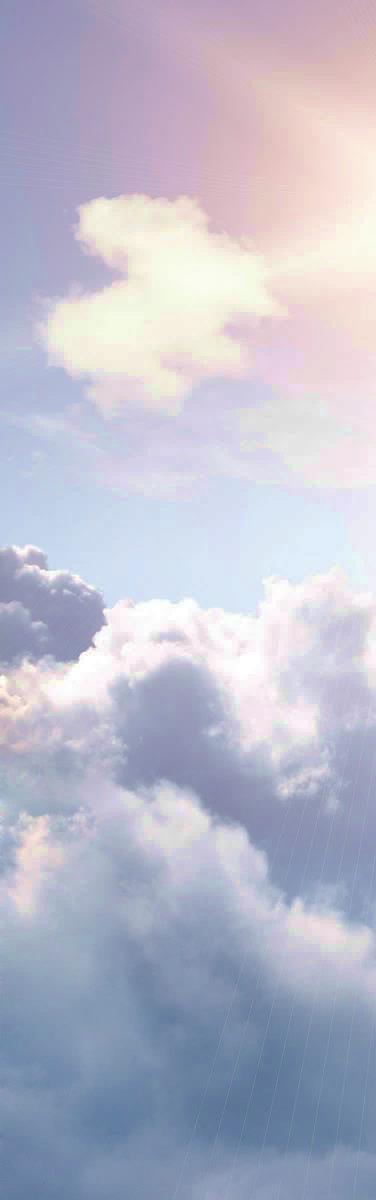 Вопросы к ФАП
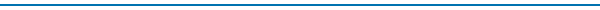 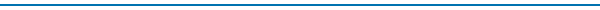 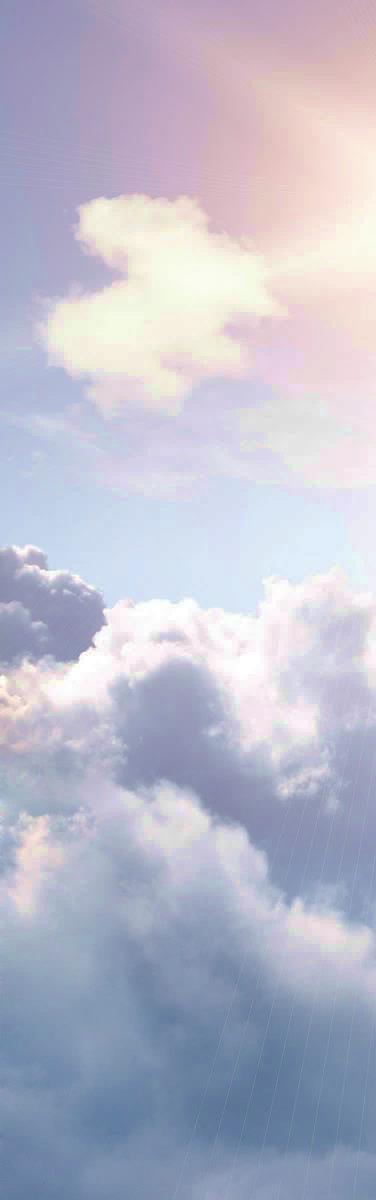 Вопросы к ФАП
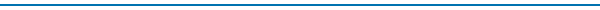 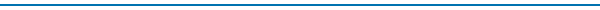 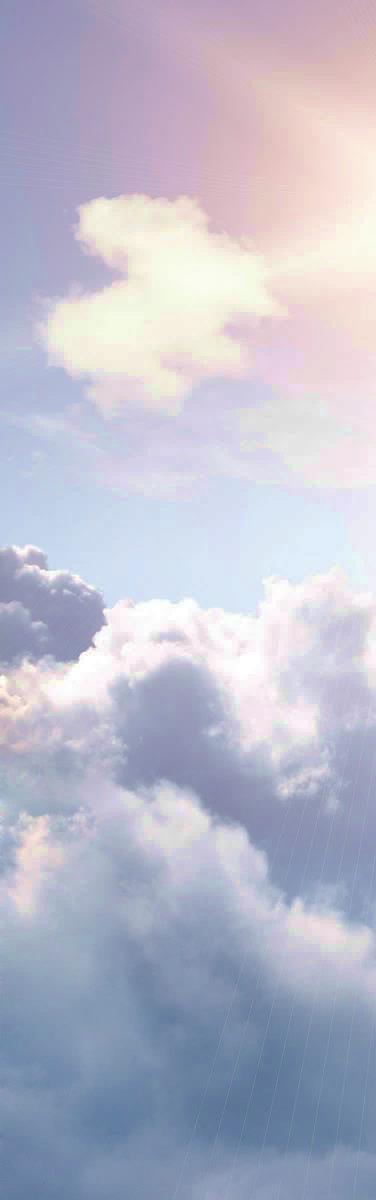 Вопросы к ФАП
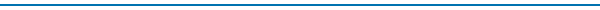 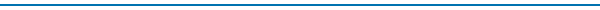 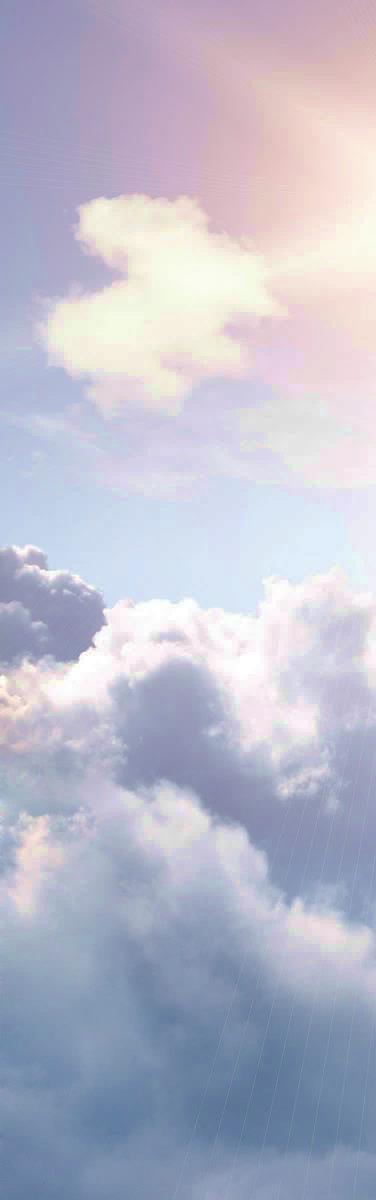 Вопросы к ФАП
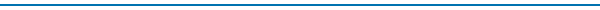 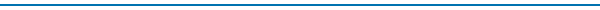 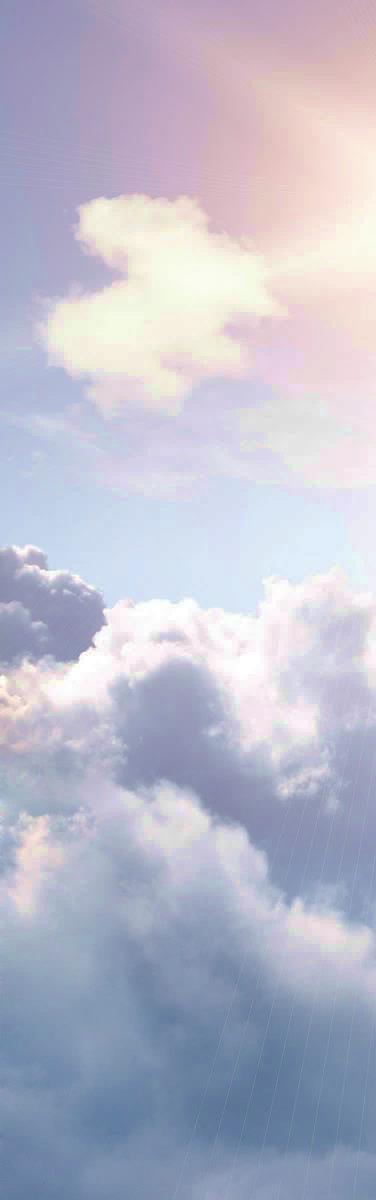 Вопросы к ФАП
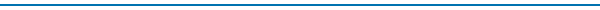 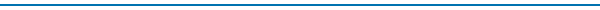 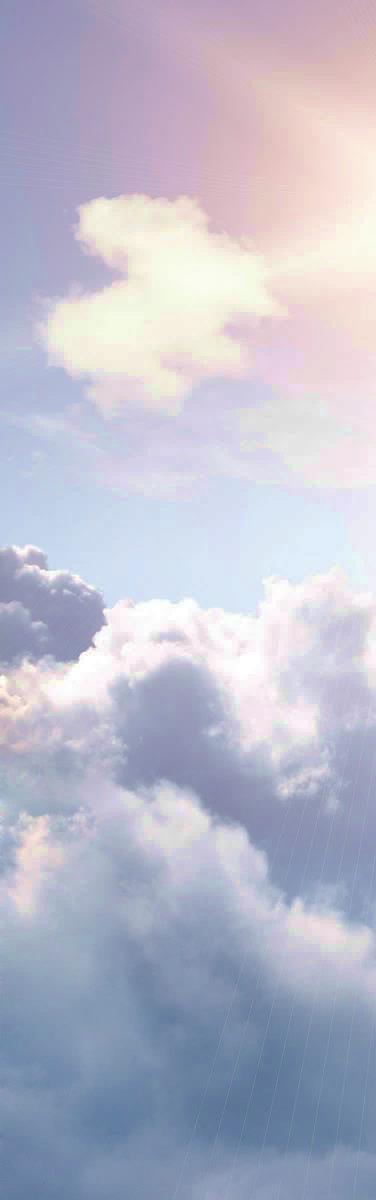 Инструктивный Материалпо кодам TAF
»
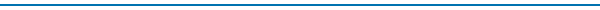 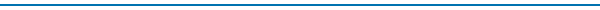 TAF          или          
TAF AMD  или   CCCC   YYGGggZ  Y1Y1G1G1/Y2Y2G2G2
TAF COR 

dddffGfmfm MPS или KT    VVVV  wʾwʾ или CAVOK

NSNSNShShShS     или
VVhShShS              или
NSC

(TXTFTF/YFYFGFGFZ TNTFTF/YFYFGFGFZ)

PROBC2C2 или                        YYGG/YeYeGeGe 
PROBC2C2  TTTTТ 
или                              
TTTTТ
или
TTYYGGgg

dddffGfmfm  MPS или KT  VVVV или CAVOK     wʾwʾ или NSW 

NSNSNShShShS  или VVhShShs или NSC
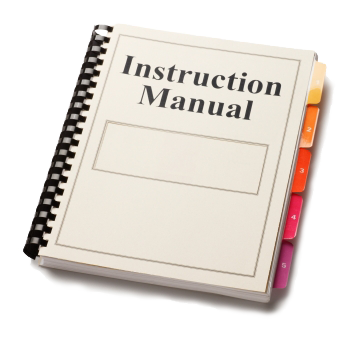 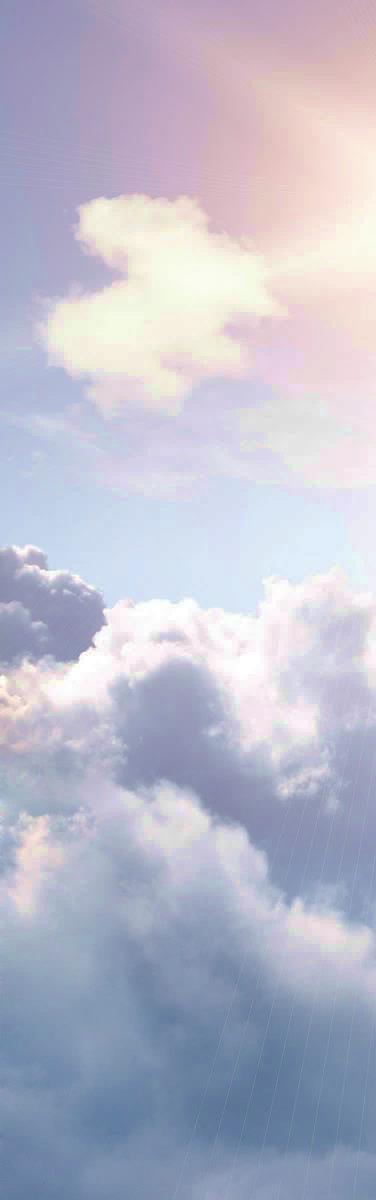 Инструктивный материал по кодам TAF
»
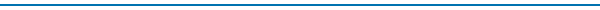 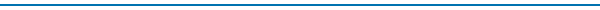 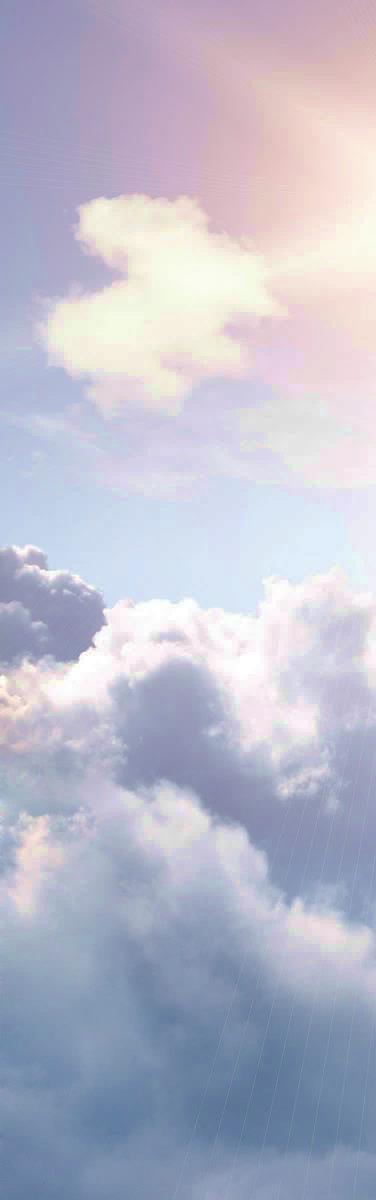 Вопросы к ФАП
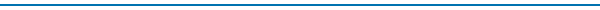 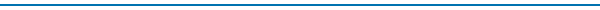 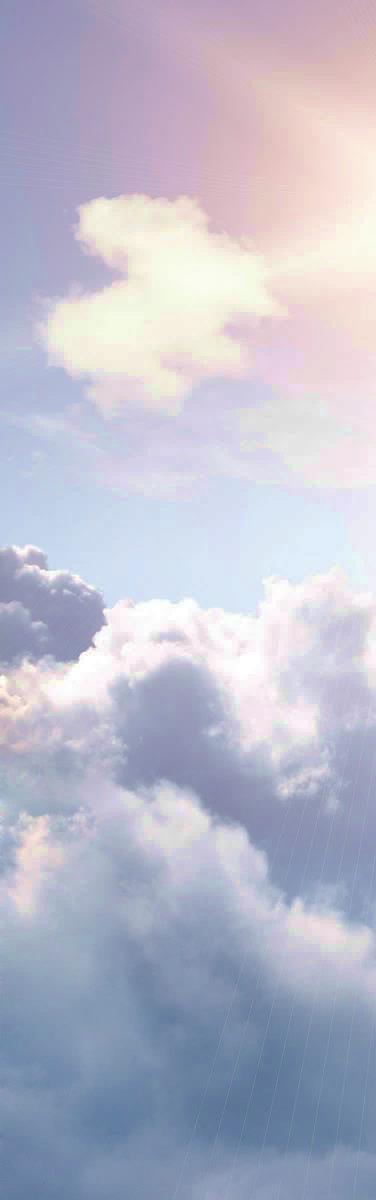 Предоставление метеоинформации экипажам ВС
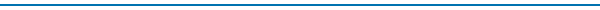 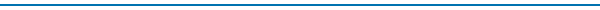 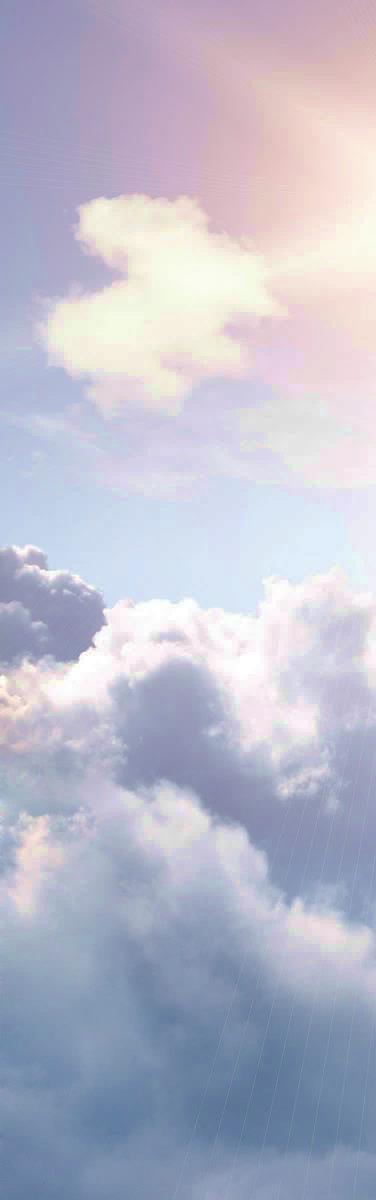 Вопросы к ФАП
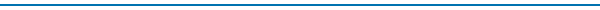 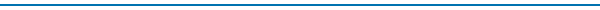 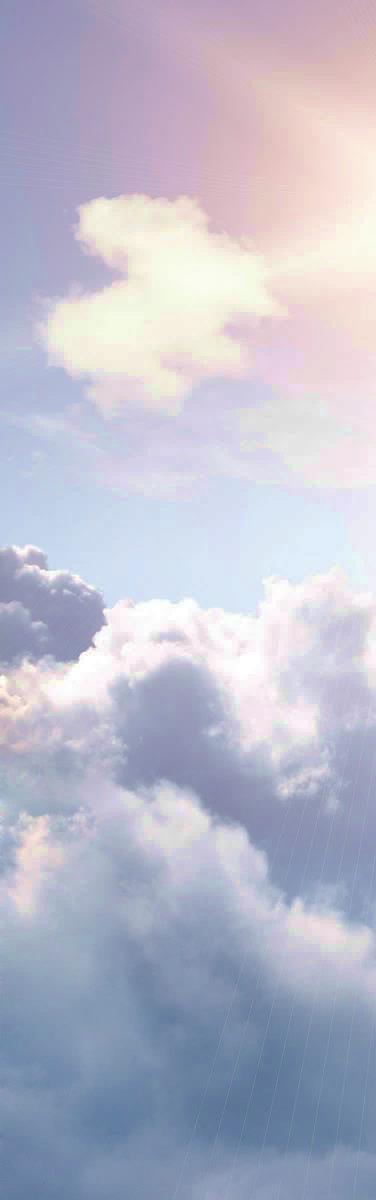 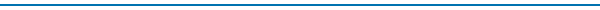 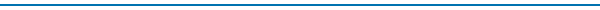 Благодарим за внимание!
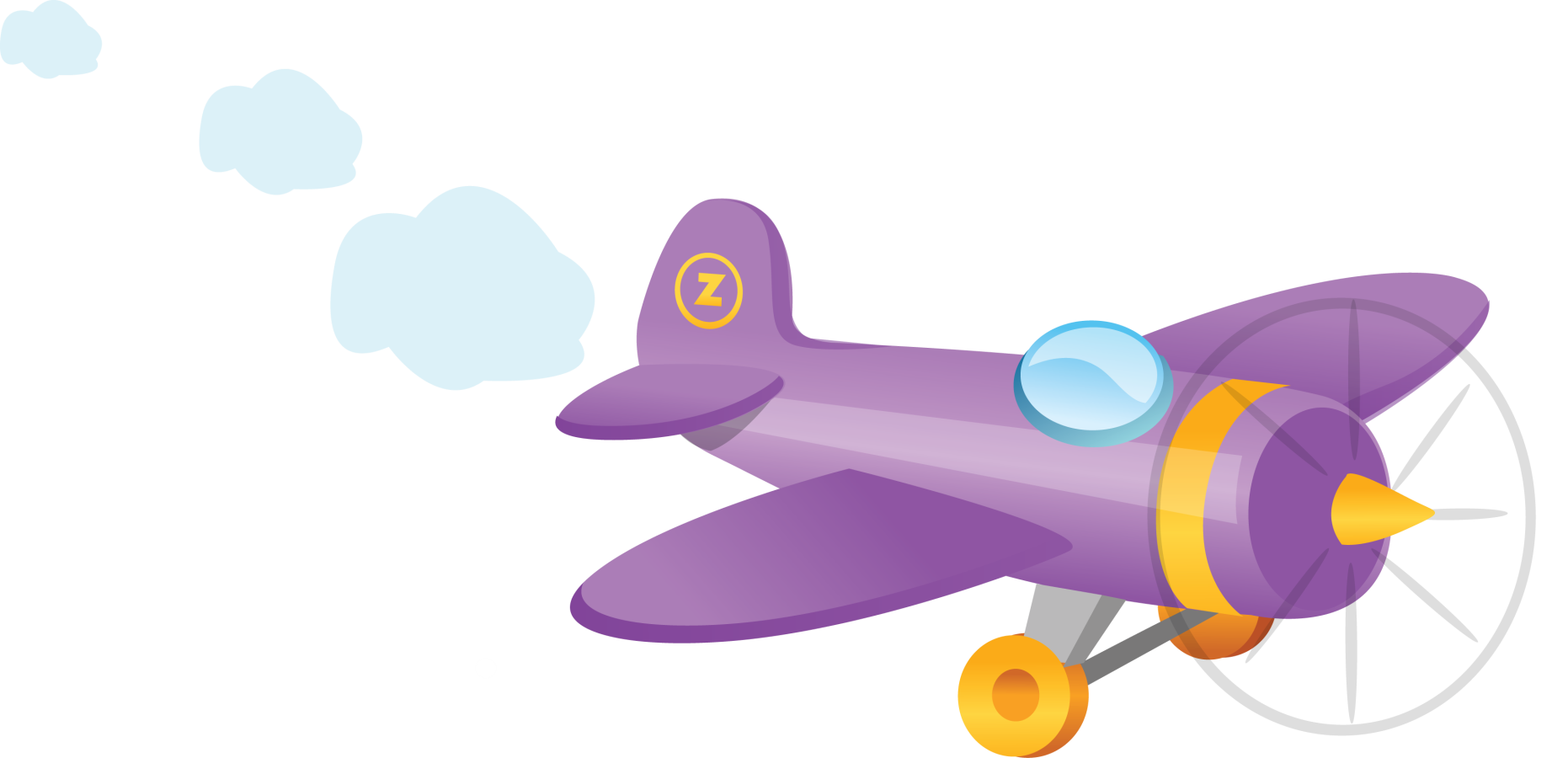